Baseball by the Numbers
a Brownbag Presentation
by John Aleshunas
27 March 2008
Baseball is like a church, many attend but few understand.

	Wes Westrum
Will
Outline
Data use example

Sabermetrics 

Data sources 

Tools 

Resources 

Further analysis examples
Geek Warning
This presentation is for folks who want to get data, crunch data and analyze data.

If you want to view the highlights, please watch SportsCenter on ESPN.
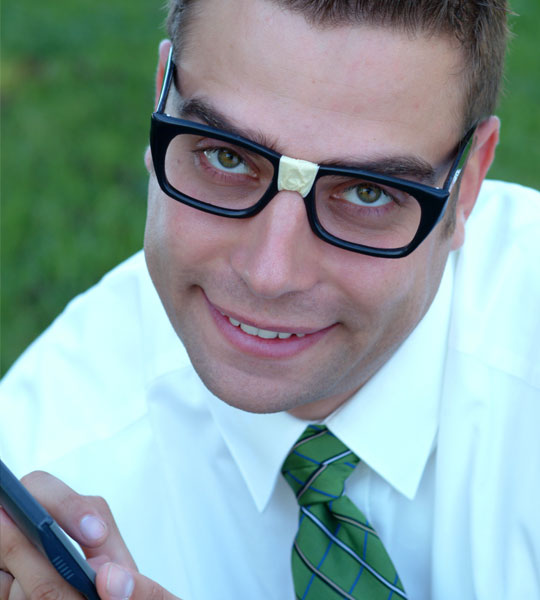 Relax
The presentation PowerPoint slides and all of the presentation references can be found at:


http://mercury.webster.edu/aleshunas
Batters vs. Pitchers
It’s been going on in baseball for 100 years. When pitchers make quality pitches, batters do not make good contact.

Tony La Russa
Will
Batter Analysis
Lehman
Pitcher Analysis
Lehman
Batters vs. Pitchers
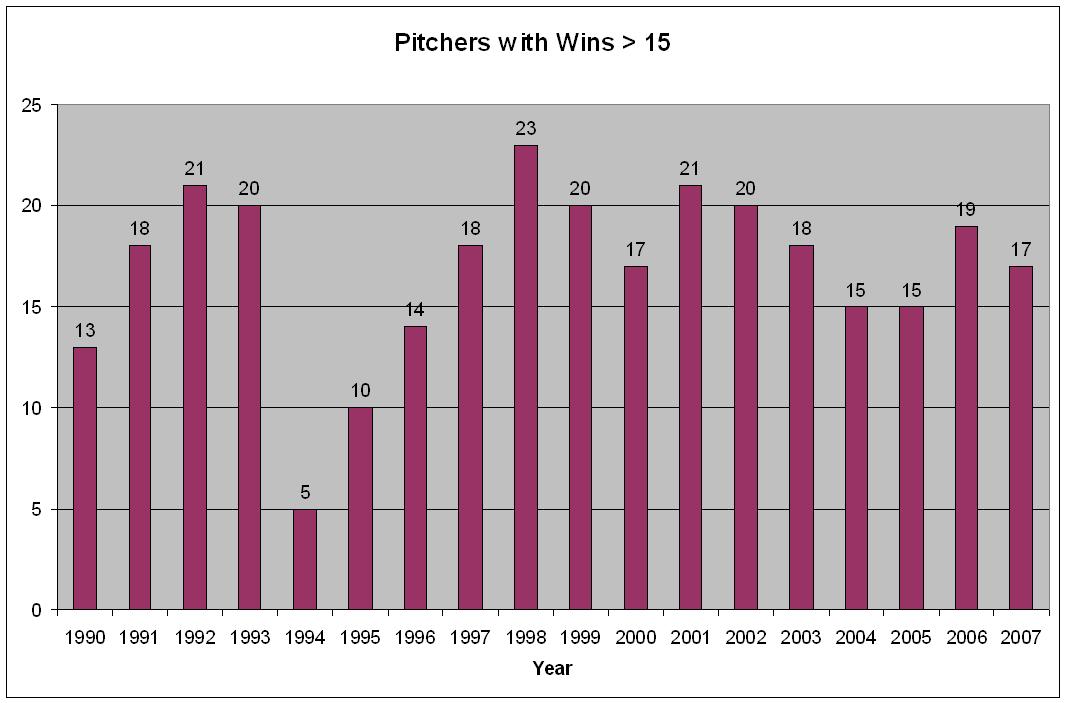 Lehman
Bill James
George William “Bill” James (born October 5, 1949, in Holton, Kansas) is a baseball writer, historian, and statistician whose work has been widely influential. Since 1977, James has written more than two dozen books devoted to baseball history and statistics. His approach, which he termed sabermetrics in reference to the Society for American Baseball Research (SABR), scientifically analyzes and studies baseball, often through the use of statistical data, in an attempt to determine why teams win and lose. In 2006, Time magazine named him in the Time 100 as one of the most influential people in the world.
http://en.wikipedia.org/wiki/Bill_James
SABR
Society for American Baseball Research




The Society for American Baseball Research (SABR) was established in Cooperstown, New York in August, 1971. Their mission is to foster the study of baseball past and present, and to provide an outlet for educational, historical and research information about the game.

http://www.sabr.org/
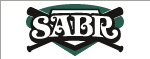 http://www.sabr.org/
Data Sources (pay)
The Baseball Cube
Baseball Info Solutions
Baseball Prospectus
Baseball Reference

All of these sources offer good service, for a fee
Data sources (free)
Society for American Baseball Research (SABR)
Lahman database
Retrosheet
Baseball Index
The Official MLB Website

These are good low-cost data sources
Lahman Database
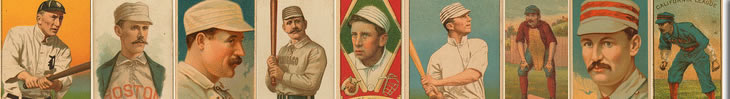 Compiled annual data for batters, fielders, pitchers, managers and teams

Covers all major league baseball from 1870 to present (current to 2007)

MS Access DB - http://www.baseball1.com/

MySQL DB - http://www.baseball-databank.org/
Lehman
Retrosheet Data
Retrosheet is a non-profit corporation, incorporated in the State of Delaware in 1994.

Retrosheet's work has three distinct aspects. 
First is the collection of the game accounts, which have been obtained from several sources.

The second activity is the translation of these accounts to a unified, modern system which is essential since there are an extraordinary variety of scoring systems which have been used. 

The final activity is the entry of the translated accounts into the computer.

The first meeting of Retrosheet, Inc. was held in Arlington, TX on June 17, 1994.
http://www.retrosheet.org/
Salary Analysis
Lehman
Salary Analysis (STL vs. CHC)
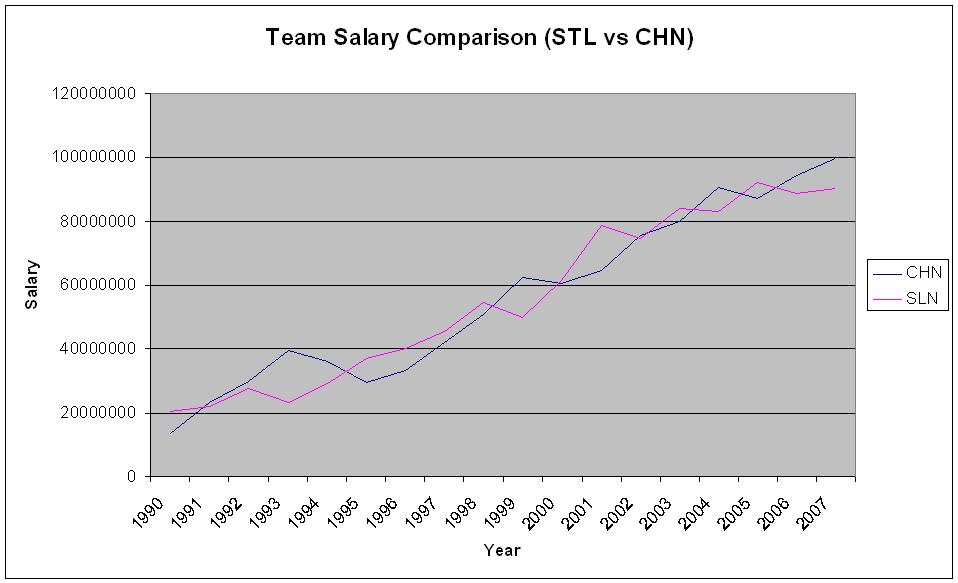 Lehman
Data Manipulation & Analysis Tools (pay)
Microsoft Office
Excel (spreadsheet)
Access (database)
SPSS, SAS (statistical analysis software)
Oracle (database) *
Microsoft Excel & Access
Familiar
Established applications
Reference materials
User generated files
Cost: $500 (retail – MS Office Professional)
SPSS
GUI based statistical software
Industry leader
http://www.spss.com/
Cost: $639 (Base – Higher Ed, $1699 Commercial)
Data Manipulation & Analysis Tools (free)
Open Office
Calc (spreadsheet)
Base (database)
R, Octave, Sage (statistical and mathematical analysis)
MySQL (database)
Perl (programming language)
Open Office Calc & Base
OpenOffice.org is a multiplatform and multilingual office suite and an open-source project
Compatible with all other major office suites
The product is free to download, use, and distribute
http://www.openoffice.org/
R, Octave & Sage
R is a free software environment for statistical computing and graphics

GNU Octave is a high-level language, primarily intended for numerical computations
It is mostly compatible with Matlab
It is also freely redistributable software

SAGE is a viable free open source alternative to Magma, Maple, Mathematica, and Matlab
MySQL Database
The world's most popular open source database (free for personal use)
http://www.mysql.com/
Learning MySQL by Seyed Tahaghoghi & Hugh Williams
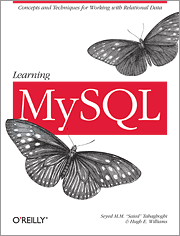 http://www.oreilly.com/
PERL Language
Programming PERL by Larry Wall, Tom Christiansen & Jon Orwant
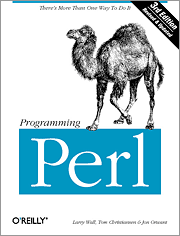 http://www.oreilly.com/
Manager Career Winning
Which MLB manager has the most career wins?

We’ll use the Lahman database on MySQL
Lehman
Salary Analysis - revisited
Let’s redo the team salary analysis to show the steps in developing the chart

We’ll add Houston to the mix, just to add additional interest
Lehman
Retrosheet Download and Processing
Let’s download a file from Retrosheet and process it.

Download

Bevent processing

Opening in a spreadsheet

Loading into MySQL
Retrosheet
Double Play Analysis
Which MLB batter hit into the most double plays in 2007?

We’ll use Retrosheet data, again on MySQL
Retrosheet
Intentional Walk Analysis
The goal, in baseball, is to score more runs than your opponent
You score runs by putting runners on base
Therefore it seems counter-intuitive for the defense to put a runner on base
Reasons for an intentional walk
Avoid a dangerous hitter
Set up a double play situation
Retrosheet
Intentional Walk Analysis
In 2006 NL play, 37.6% of IWs were followed by  a run scored

An average NL batter had a .272 BA (>149 AB)

The best batter had a .344 BA

A hit resulted in a run 53.2%

Advantage = P(hit) * P(run)
Average hitter = (.272)*(.532) = 0.145
Best hitter = (.344)*(.532) = .183
Intentional walk = (1.000)*(.376) = 0.376
Retrosheet & Lahman
Further Reading
Baseball Hacks by Joseph Alder
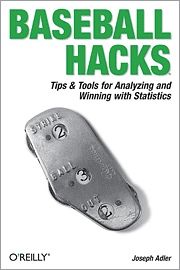 http://www.oreilly.com/
Summary
Data use example

Sabermetrics 

Data sources 

Tools 

Resources 

Further analysis examples
You know how to pitch God?
Hard stuff inside, then down and away, and if you get it there you’ll get Him out. Even though He’ll know it’s coming. Or at least they say He knows.

	Jim Lefebvre
Will
References
Will, George (1990), Men at Work the Craft of Baseball, New York, Macmillan Publishing Company
Bill James Article, http://en.wikipedia.org/wiki/Bill_James
My Web Site, http://mercury.webster.edu/aleshunas